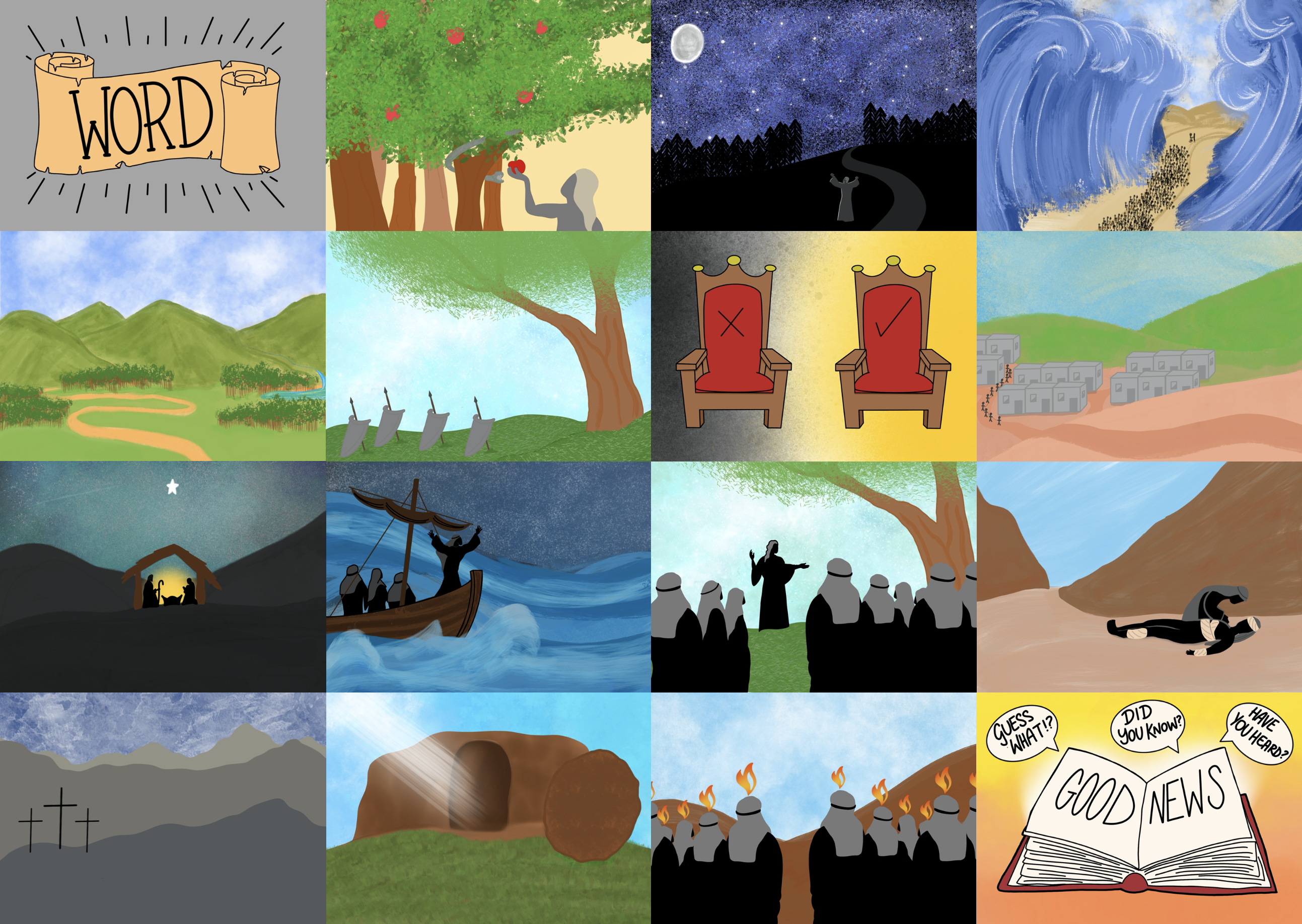 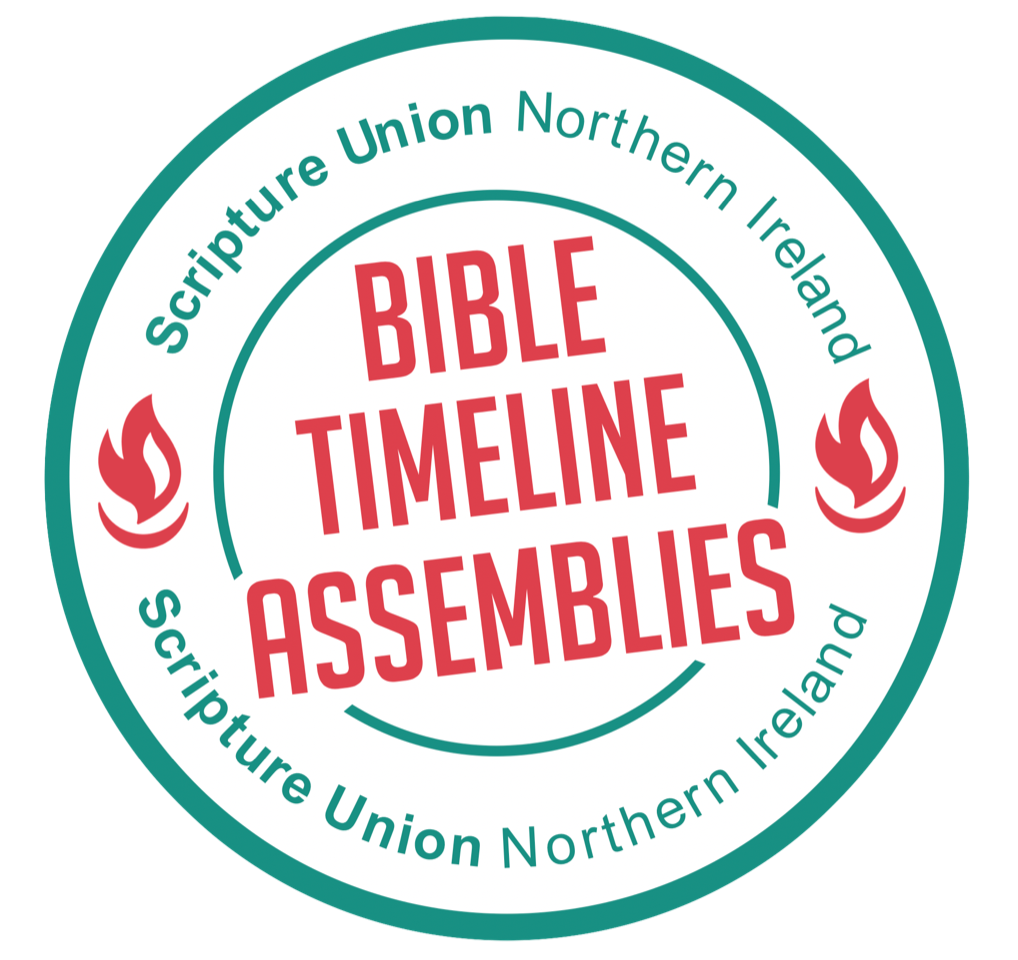 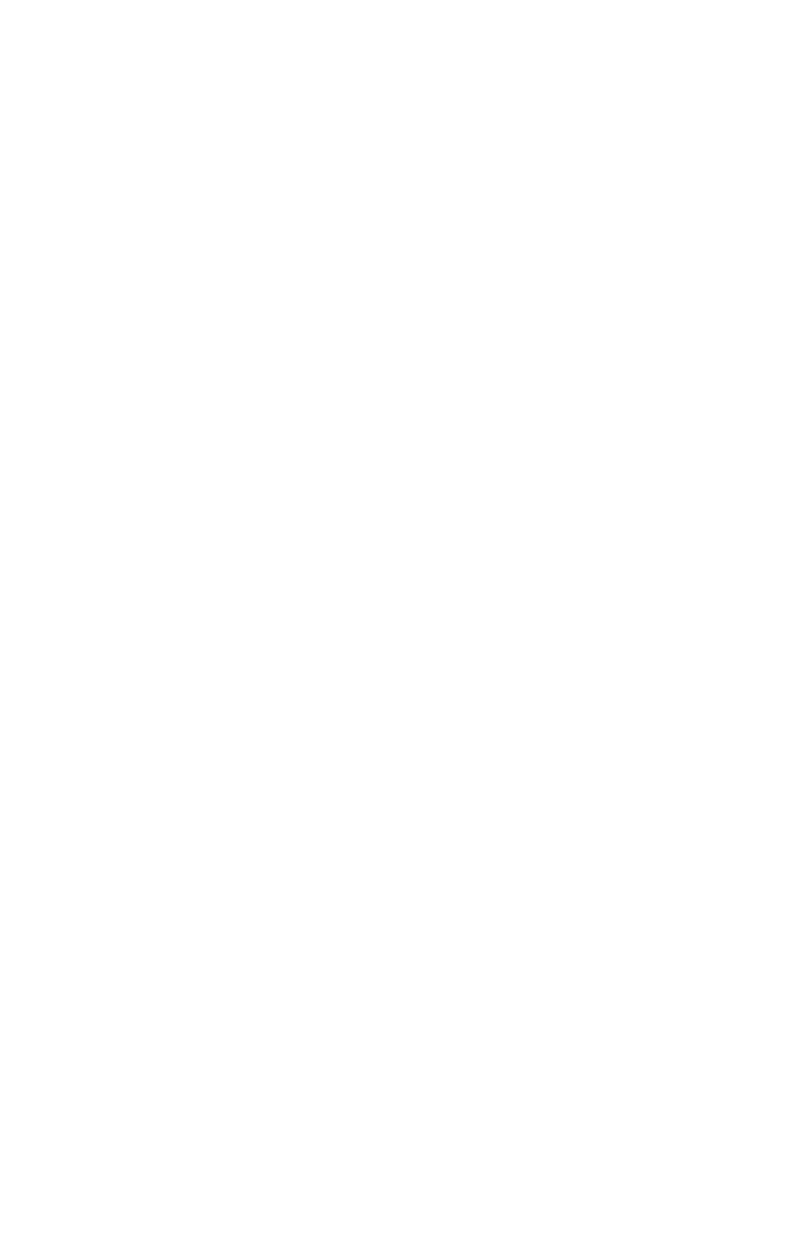 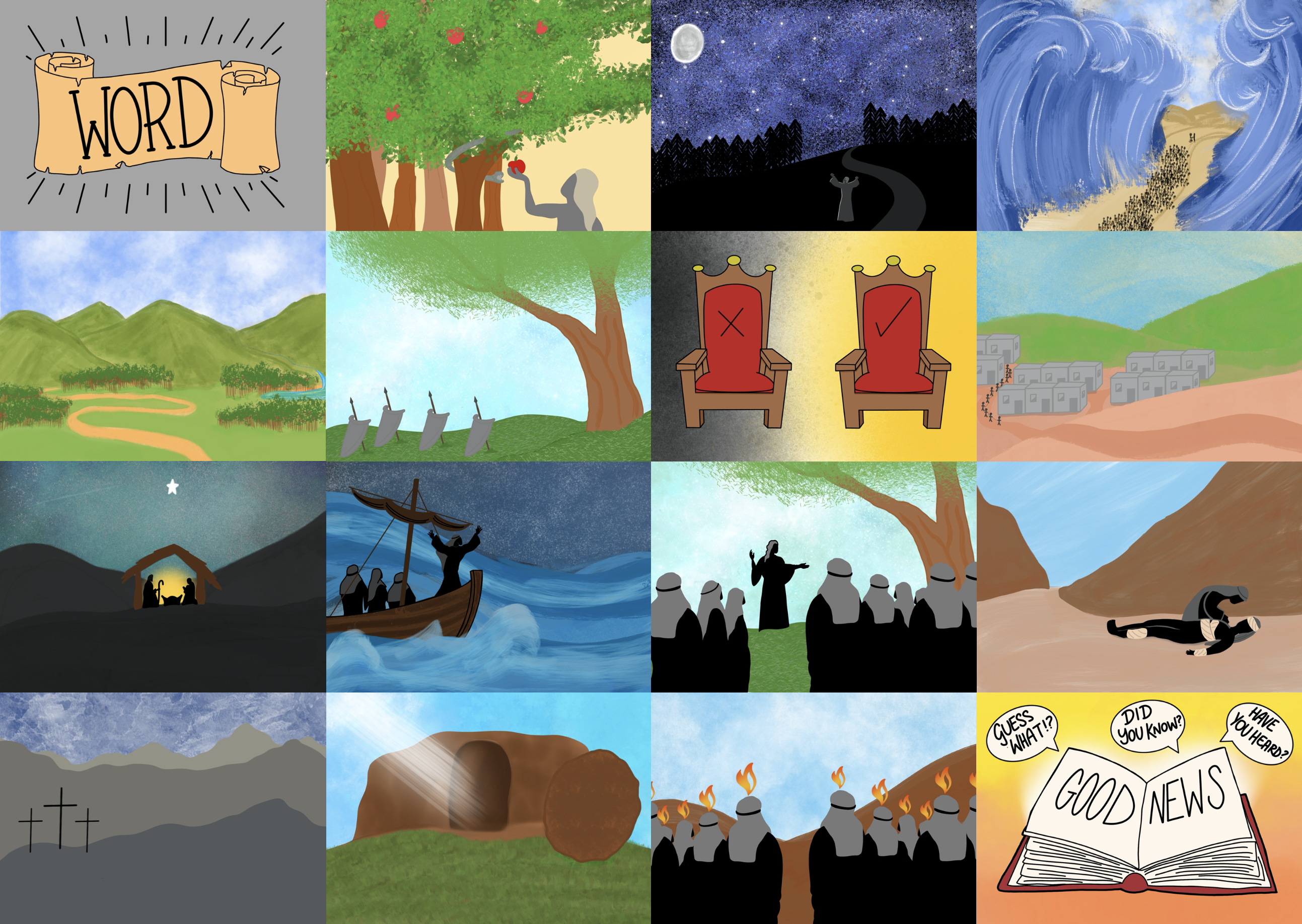 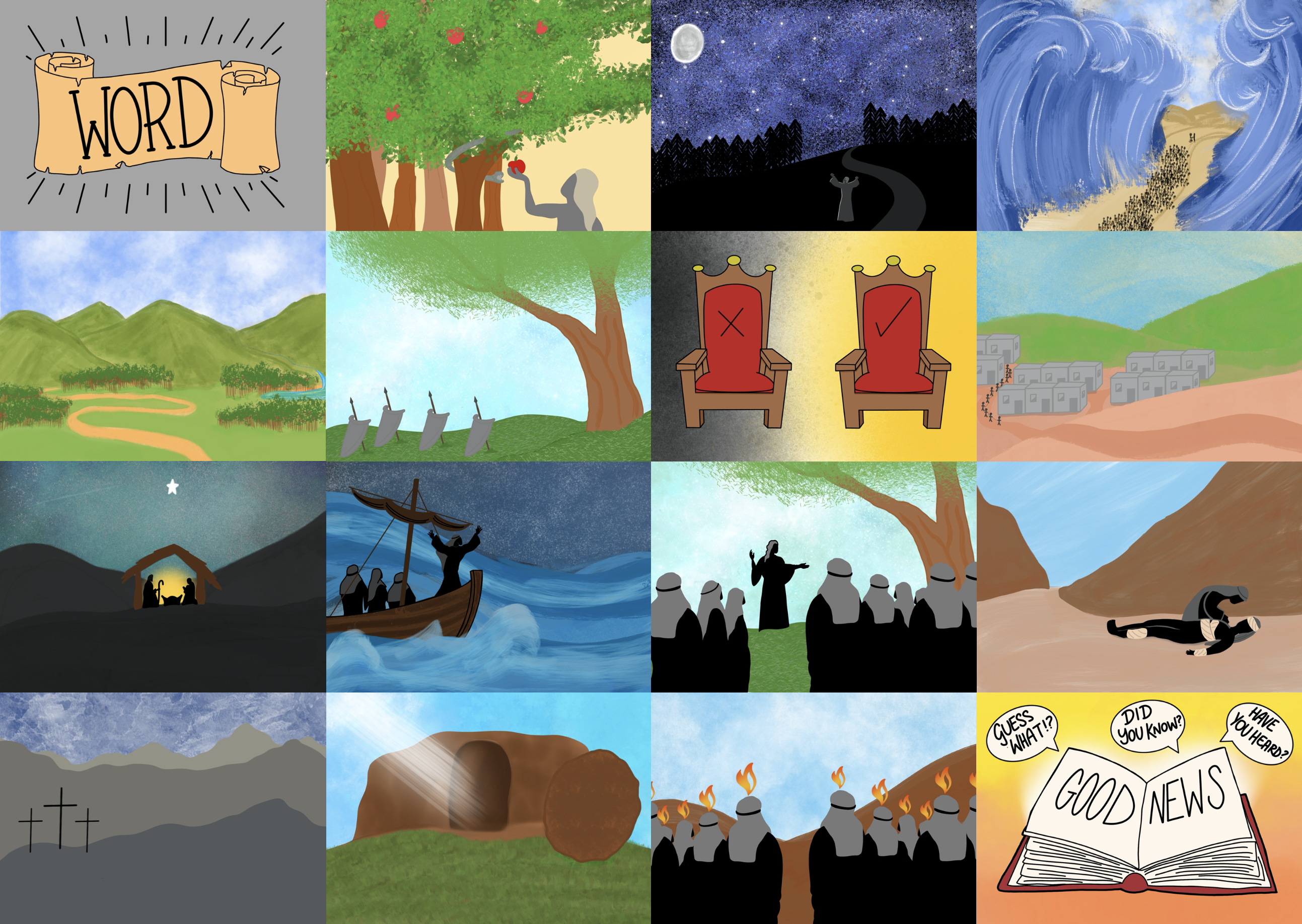 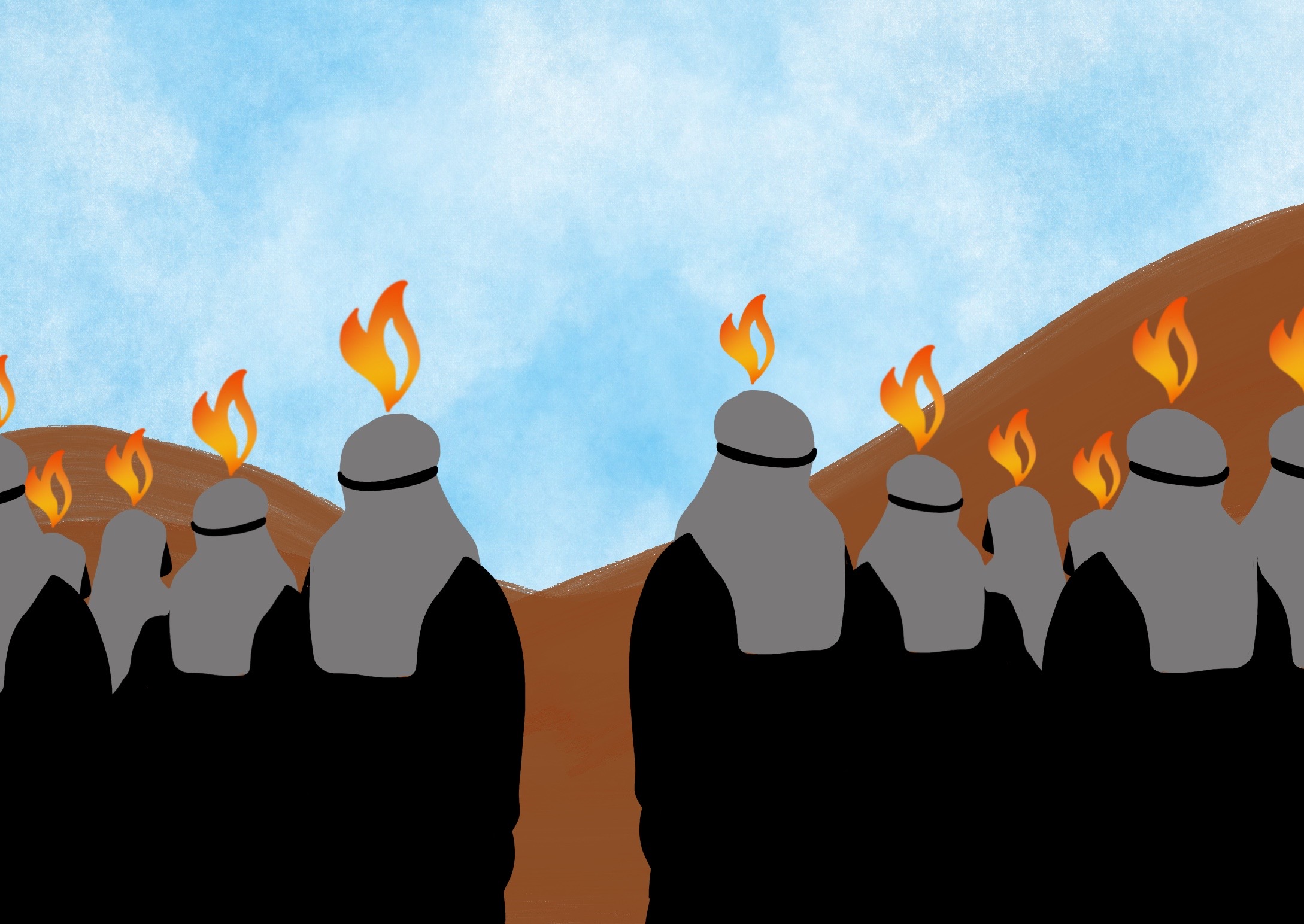 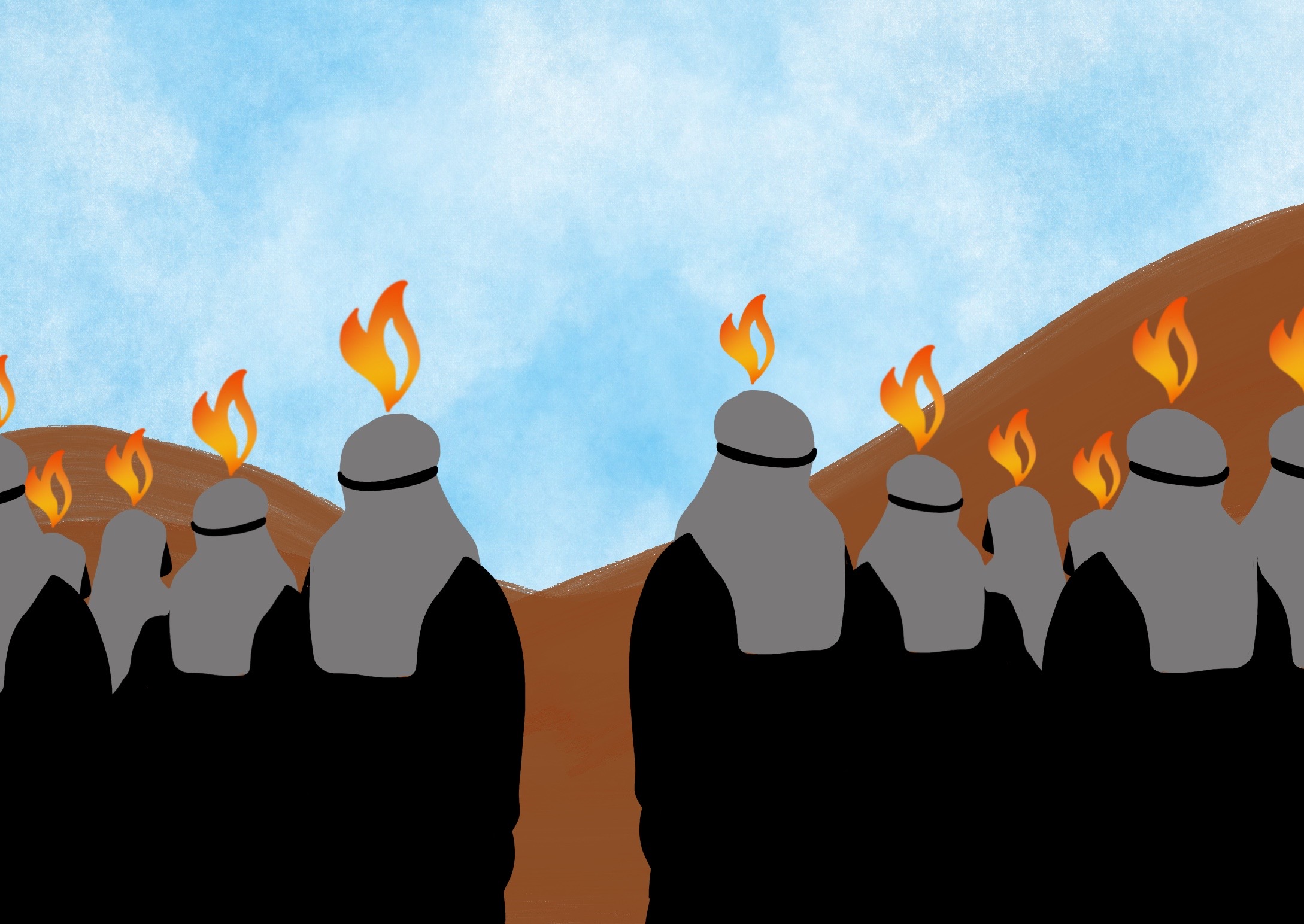 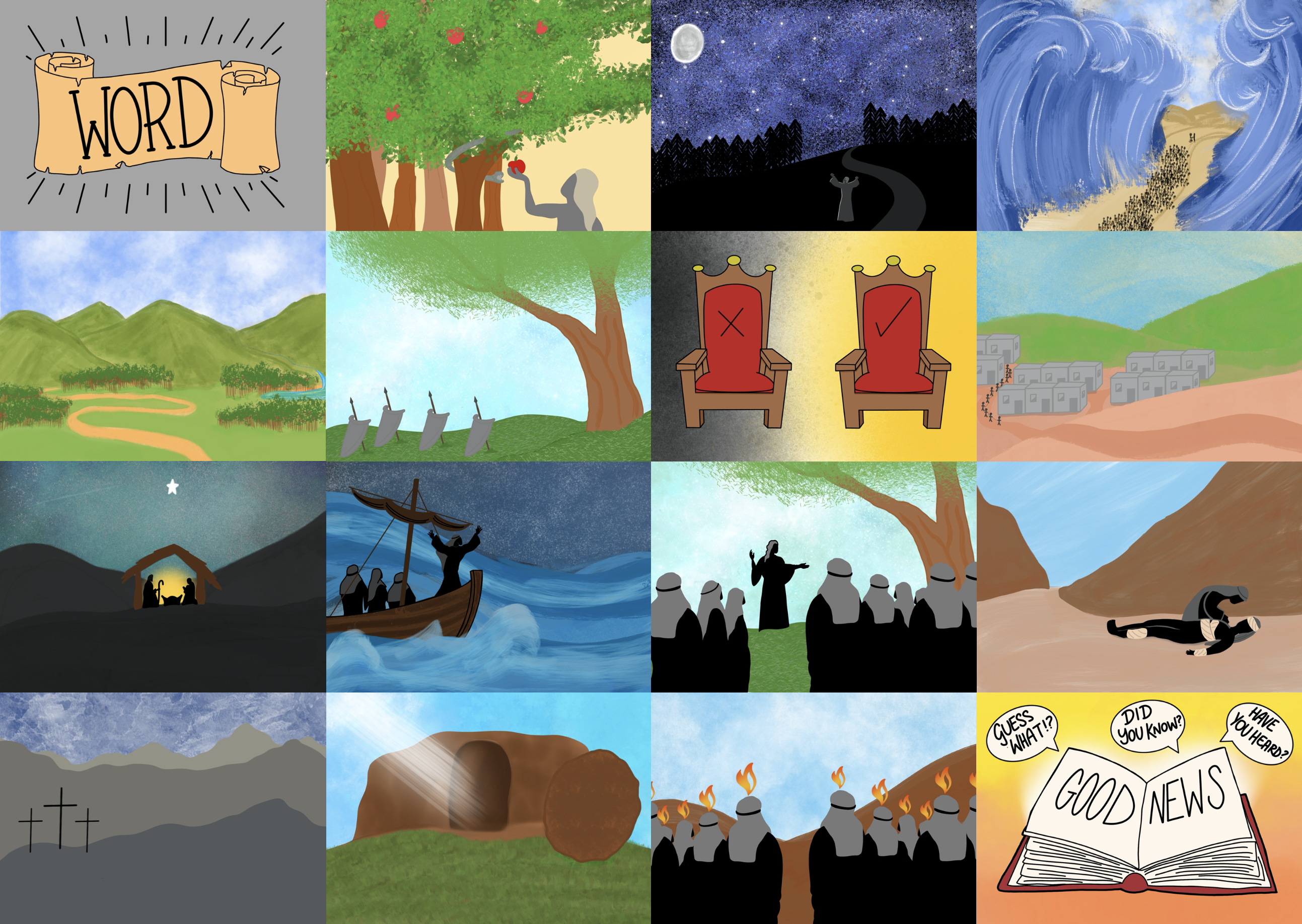 He has given us His Spirit to help us since then,
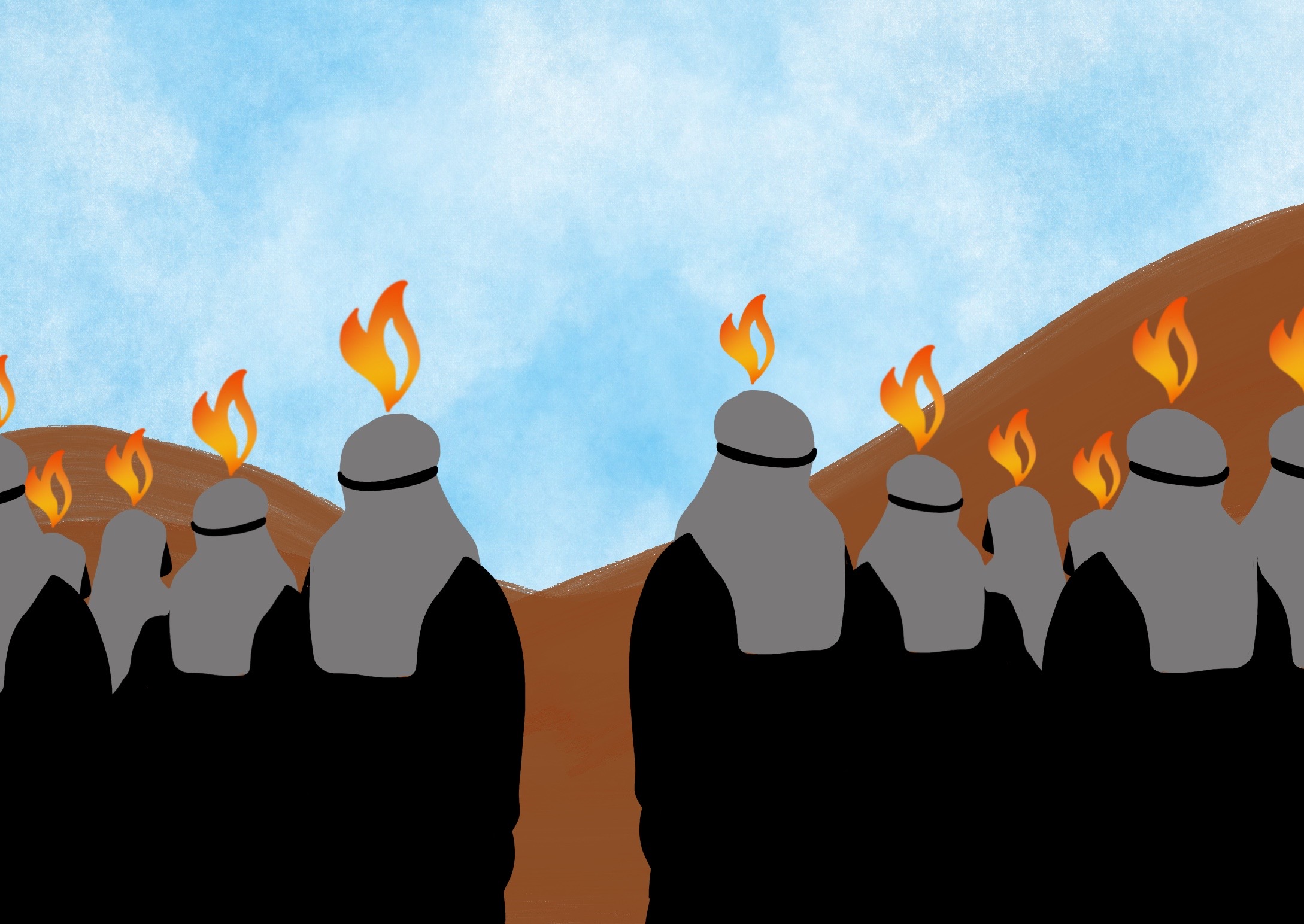 God offers his love and friendship by grace
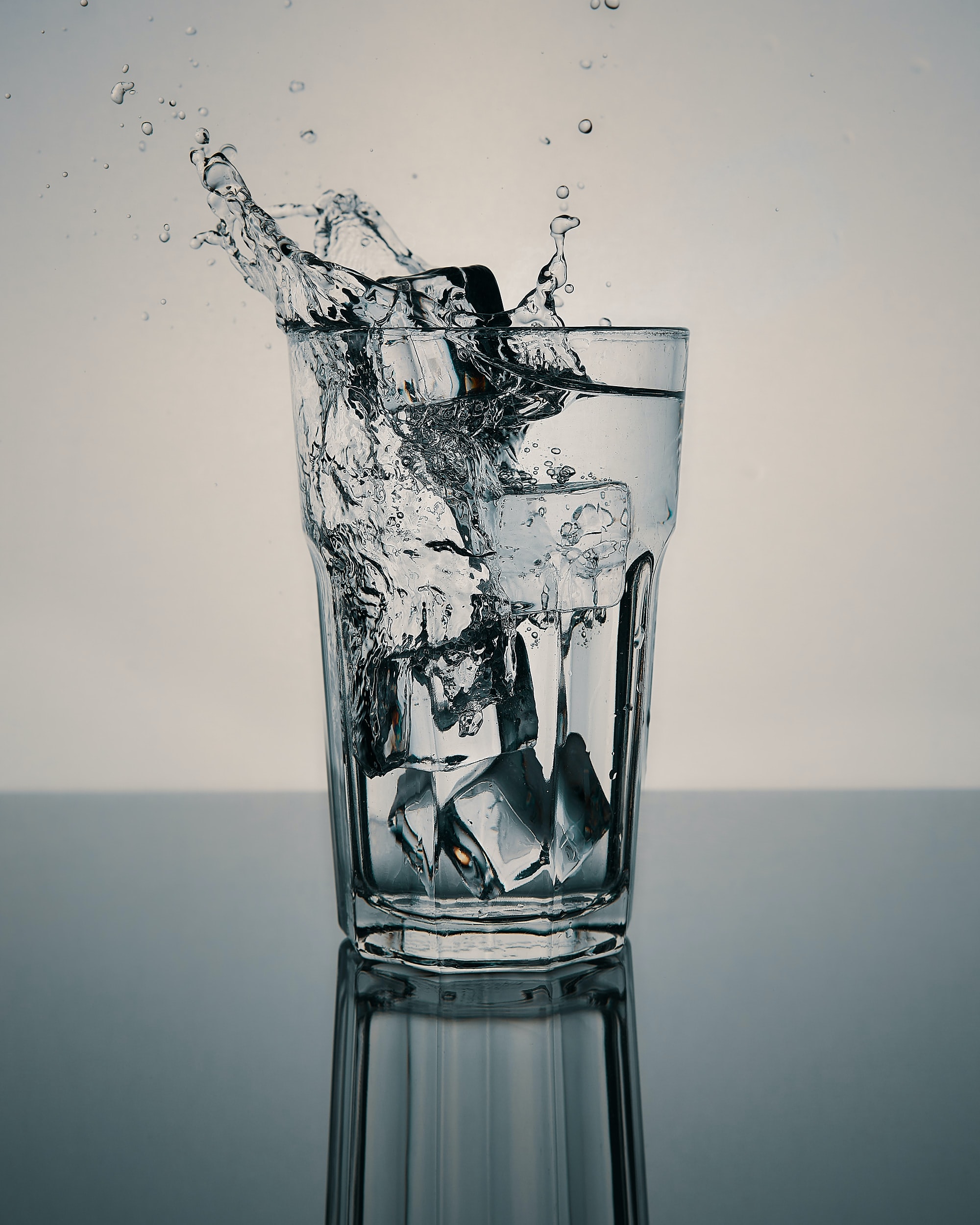 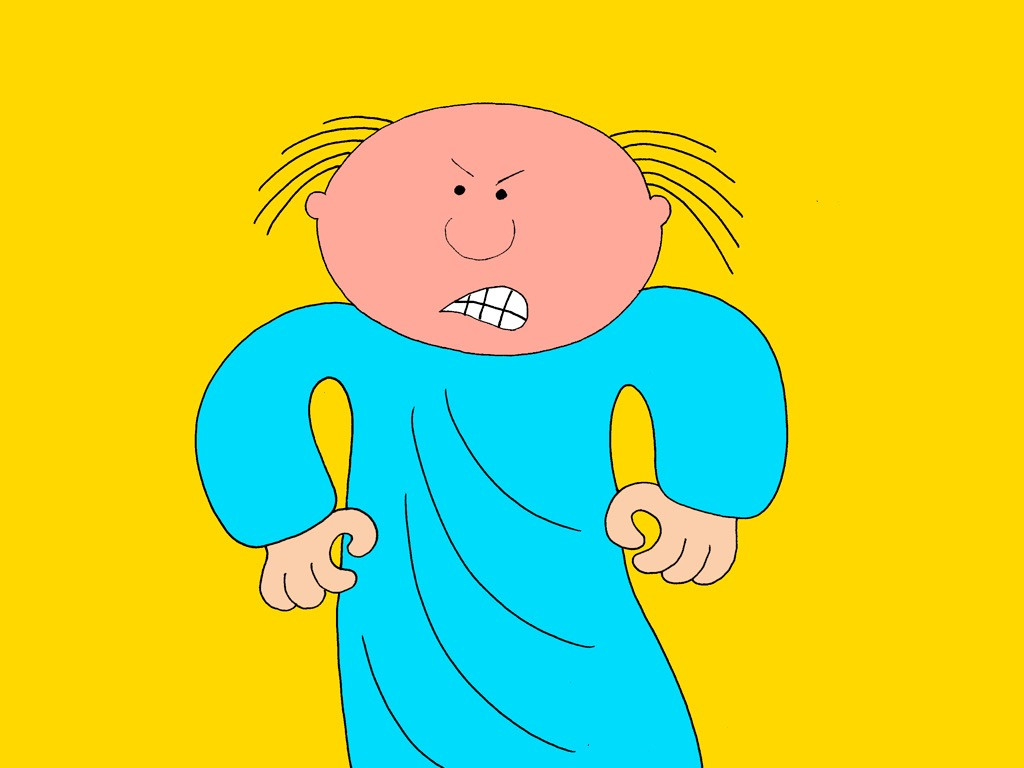 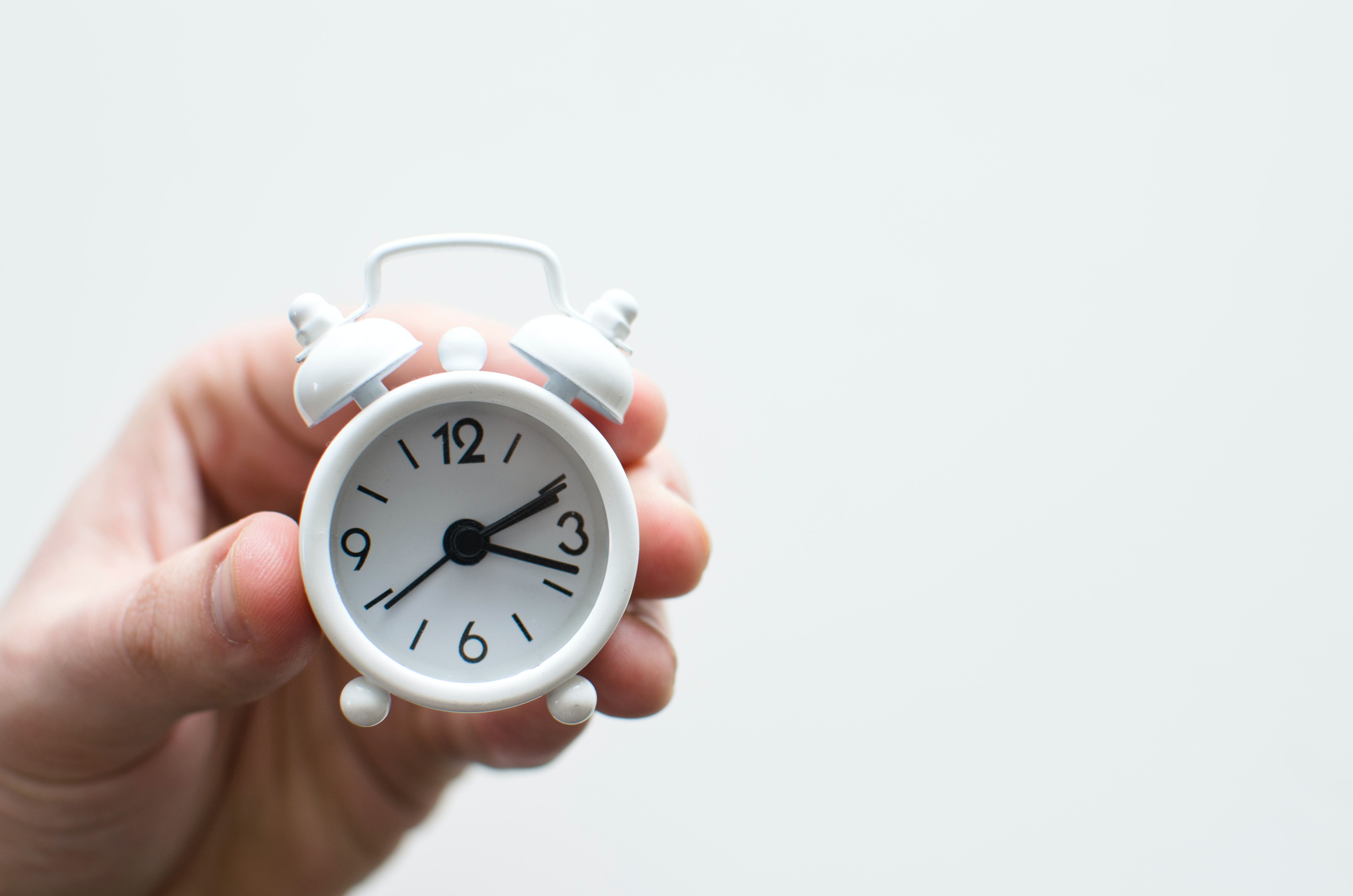 Some days later…
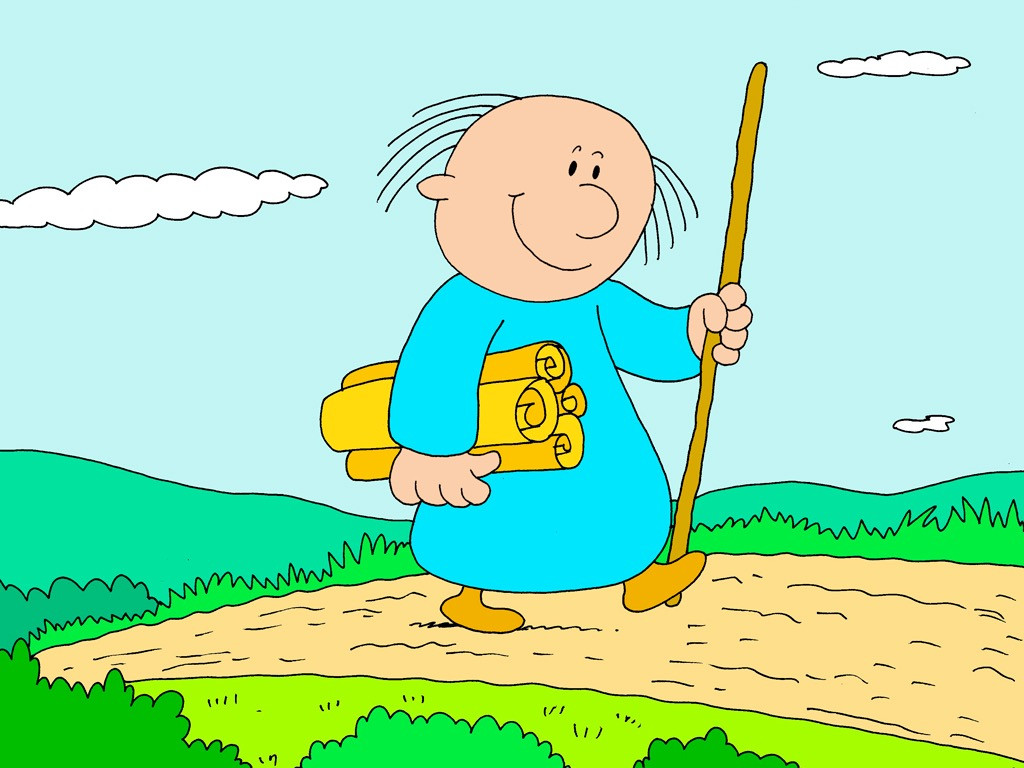 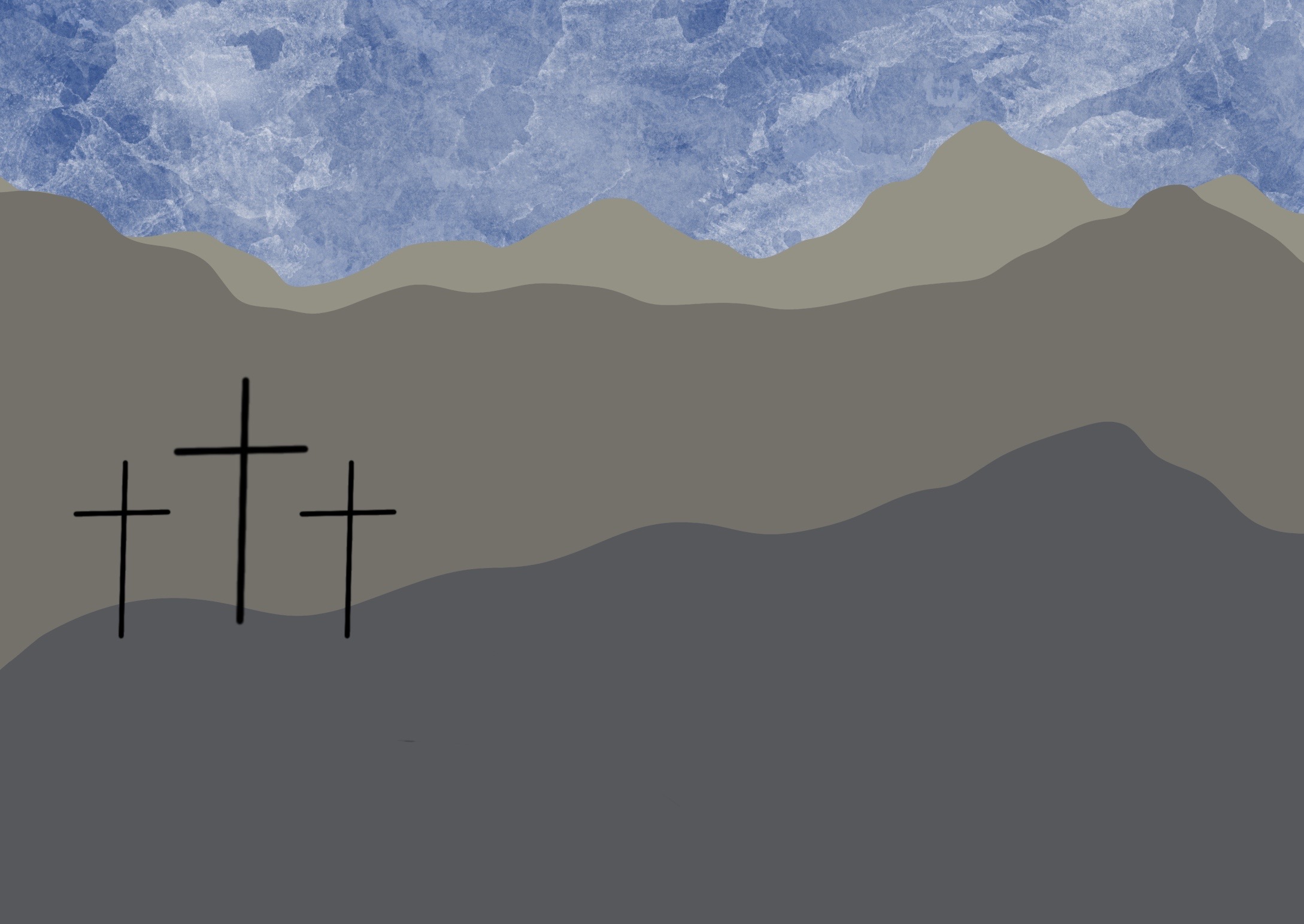 Believe and 
Trust
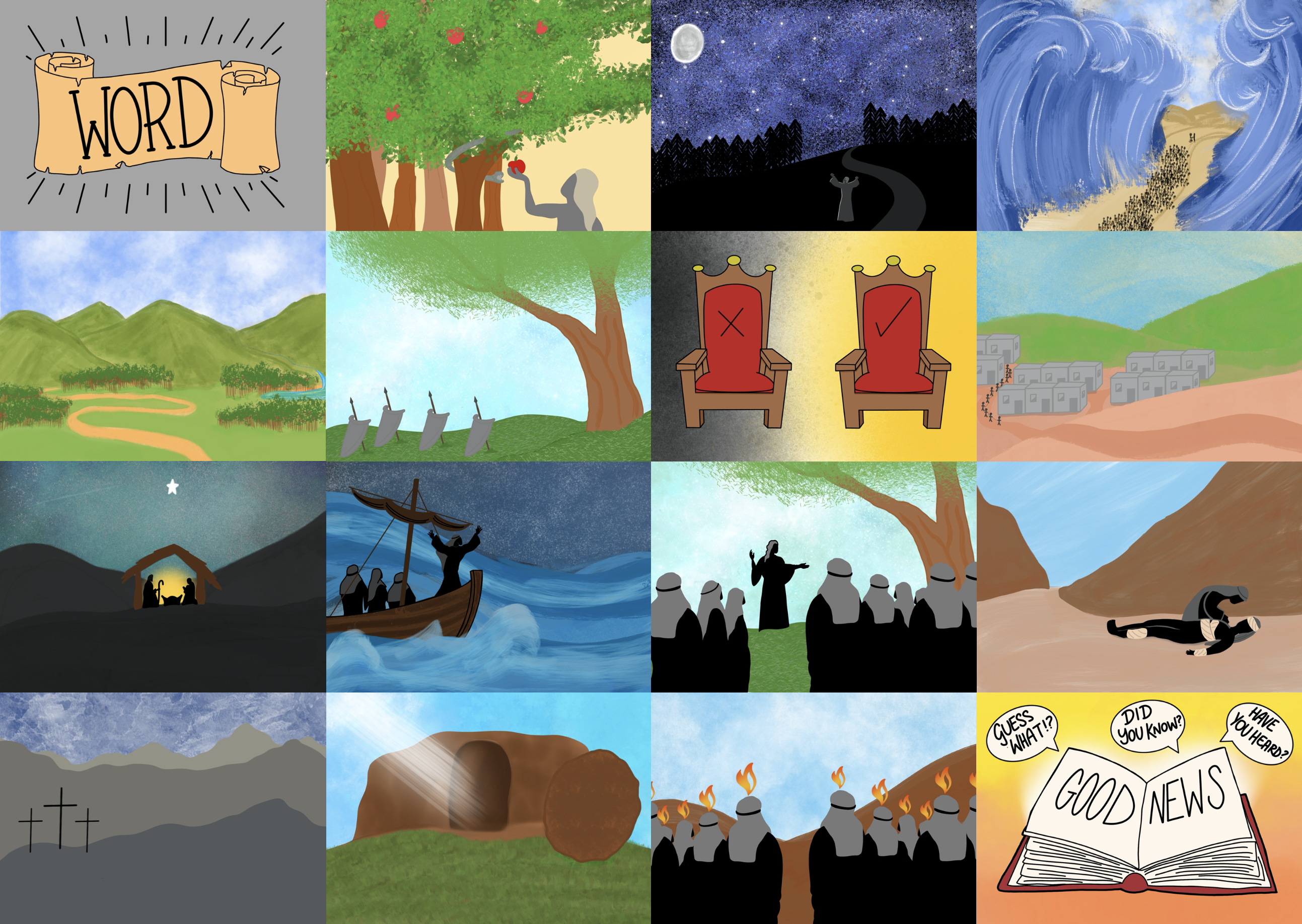 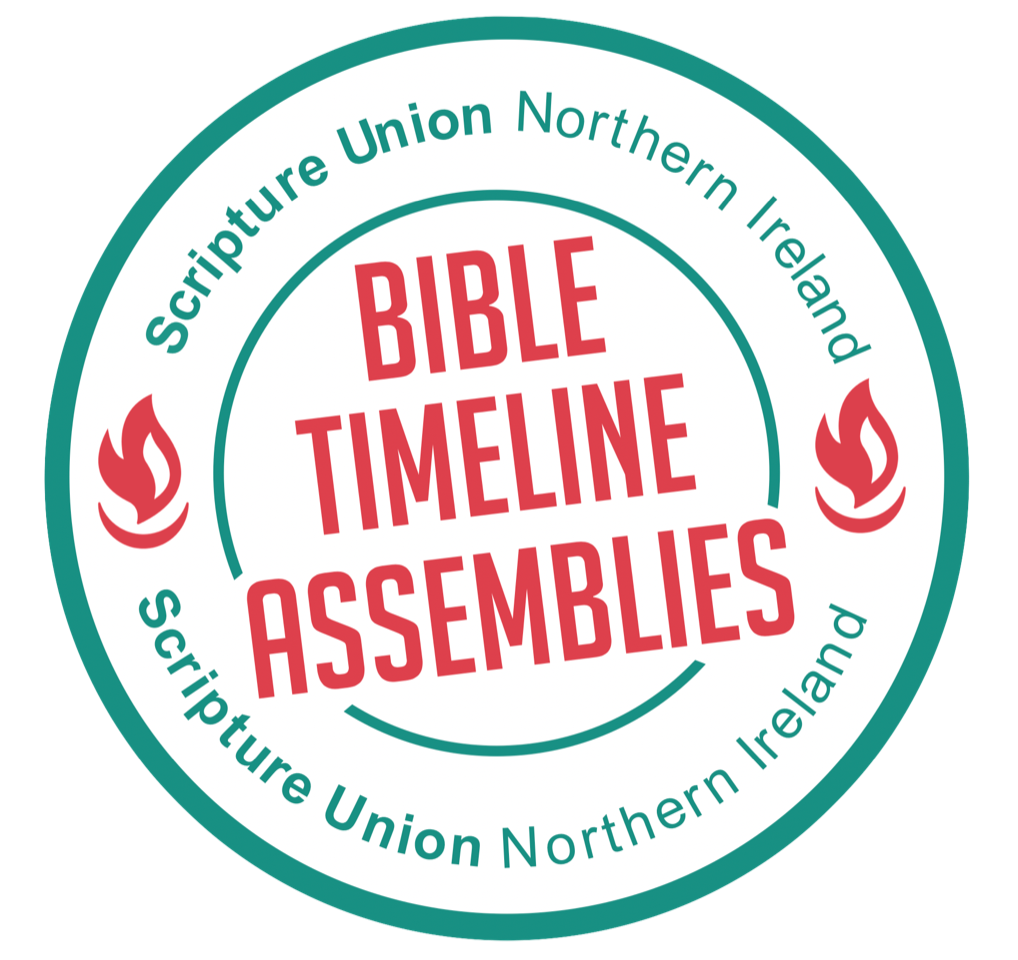 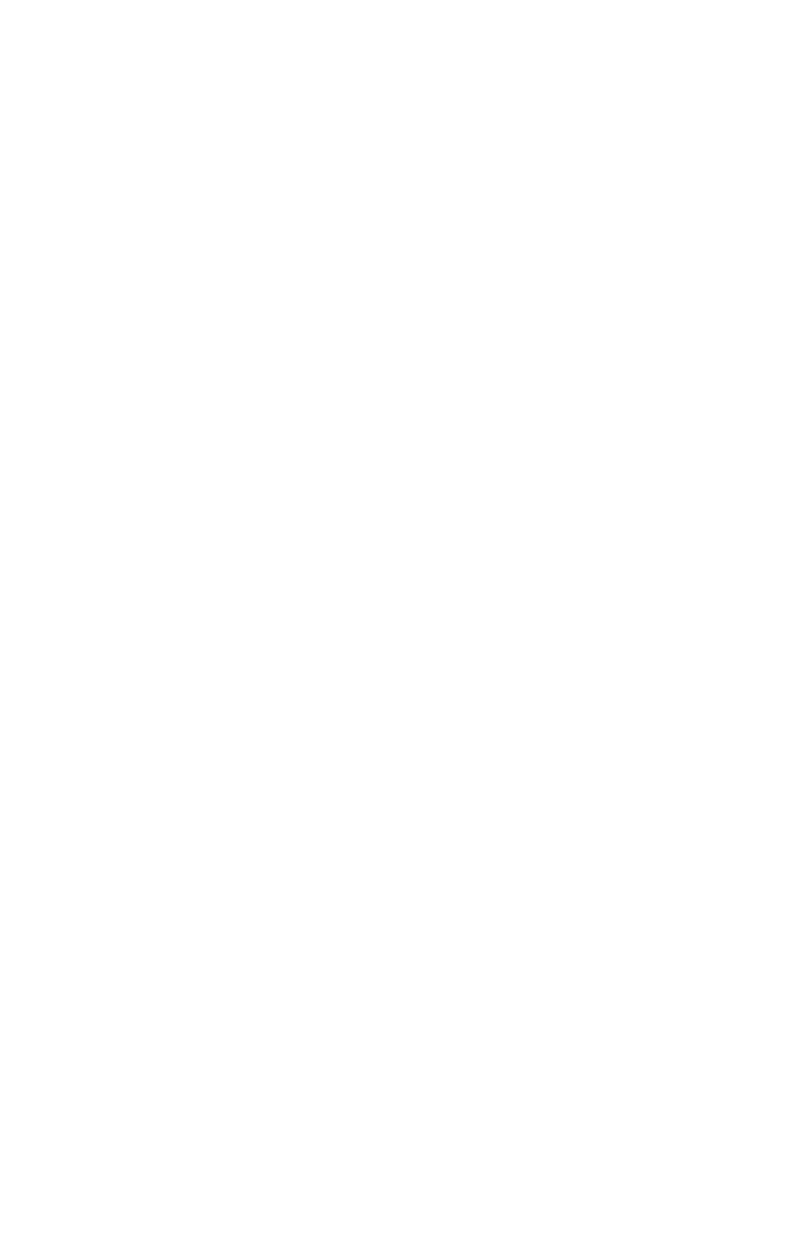